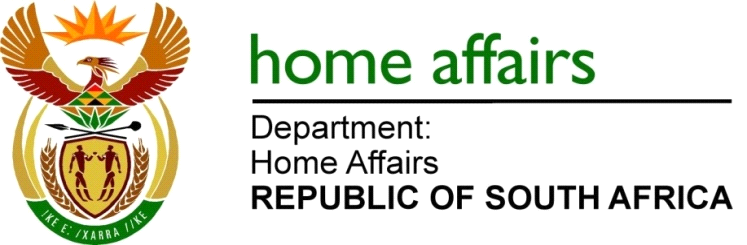 REPORT REGARDING THE VISIT BY MEMBERS OF THE DEMOCRATIC ALLIANCE (DA) TO THE GRAAFF  REINET OFFICE ON 19 APRIL 2023
1
Table of Content
Purpose

Background 

Overview of Graaff-Reinet Local Office Medium 

Issues raised and Responses 

Mobile Services
Continue ……….
2
Purpose
The report provides an overview of: 
 The visit of members of the Democratic Alliance (DA) to the Department of Home Affairs, Graaff Reinet Office.
The Department of Home Affairs: Graaff-Reinet Local Office Medium  and the areas in which it provides services.
Continue ……….
3
Background
On Wednesday, 19 April 2023, at about (10:00AM) the Department of Home Affairs, Graaff-Reinet Local Office Medium was visited by the members of the Democratic Alliance (DA). They were a delegation of approximately 10 members. The delegation included among them:
DA MP Angel Khanyile (Member of DHA portfolio committee and shadow Minister)
DA MP Samantha Graham-Mare  
Cllr Ricardo Smith, Ward 2, Graaff Reinet and Nieu Bethesda
Cllr Joy Williams, Ward 4, Graaff Reinet  (who is also the Deputy Chairperson of the Stakeholder Forum)
Cllr Mandy Deyzel,  a ward councillor from Jansenville and 
Other DA members
Continue ……….
4
Overview of Home Affairs Graaff-Reinet Local Office
The Dr Beyers Naude Local Municipality which is the focus point for the purpose of this report is as a result of a merger among the three local Municipalities, namely  Camdeboo, Ikhwezi and Baviaans Local Municipalities. Within the Dr Beyers Naude Municipality we have the following towns. Graff Reinet, Aberdeen, Klipplaat, Rietbron, Willowmore, Baviaanskloof, Steytlerville, Jansenville and Nieu Bethesda
Continue ……….
5
Overview of Home Affairs Graaff-Reinet Local Office  (Cont…..)
Graaff Reinet
The office of Home Affairs is situated in this town and the furthest place in the Central Business District (CBD) is Rimvasmaak which is 10KM from the CBD.
Aberdeen
This town is about 58 km from Graff Reinet and has no Home Affairs footprint
Klipplaat
This town is about 138 KM from Graff Reinet and has no Home Affairs Footprint.
Rietbron
This town is about 173 KM from Graff Reinet and has no Home Affairs Footprint.
Willowmore
This town is about 174 KM from Graff Reinet and has no Home Affairs Footprint.
Baviaanskloof
This town is about 265 KM from Graff Reinet and has no Home Affairs Footprint.
 Steytlerville
This town is about 149 KM from Graff Reinet and has no Home Affairs Footprint
Jansenville
This town is about 89 KM from Graff Reinet and has no Home Affairs Footprint
Nieu Bethesda
This town is about 52 KM from Graff Reinet and has no Home Affairs Footprint
Continue ……….
6
Staff Compliment
Current staff Complement at Graaff Reinet
Office Manager                               = 1
Control Immigration Officer          = 1
Immigration Officer                        = 1
Civic Service Clerk                           = 4
Cleaner                                             = 1
Total                                                  = 8
The 8 staff compliment mentioned above is also responsible for  the day-to-day administration of the office, i.e. Human Resources functions, Finance e.g. Supply chain, Assets etc.
Continue ……….
7
Issues raised  and responses
Continue ……….
8
Issues raised and responses    (Cont……)
Continue ……….
9
Issues raised and responses    (Cont……)
Continue ……….
10
Issues raised and responses    (Cont……)
Continue ……….
11
Issues raised and responses    (Cont……)
Continue ……….
12
Issues raised and responses    (Cont……)
Continue ……….
13
Issues raised and responses    (Cont……)
Continue ……….
14
Issues raised and responses    (Cont……)
Continue ……….
15
Issues raised and responses    (Cont……)
Continue ……….
16
ISSUES RAISED AND RESPONSES
Continue ……….
17
Issues raised and responses    (Cont……)
Continue ……….
18
Issues raised and responses    (Cont……)
Continue ……….
19
Issues raised and responses    (Cont……)
Continue ……….
20
Issues raised and responses    (Cont……)
Continue ……….
21
Issues raised and responses    (Cont……)
Continue ……….
22
Contact details and the Areas (Cont….
Continue ……….
23
Contact Person and the Areas
Continue ……….
24
Mobile services  (Cont…….
Continue ……….
25
Mobile services  (Cont…….
Continue ……….
26
Mobile services   (Cont……
Continue ……….
27
Mobile services   (cont.……
Continue ……….
28
Mobile services   (cont.…..
Continue ……….
29
Mobile services  (cont.…..
Continue ……….
30
Mobile services   (cont.……
Continue ……….
31
Mobile services  (cont.….
Continue ……….
32
Conclusion
The Graaff Reinet Local office does offer the services to the people of Beyers Nude Local Municipality. When the truck is planning to visit the areas, the schedule is made available and people are notified through the local Municipality offices.  Councilors, CDW's, Principal and community members are also informed by WhatsApp to ensure that mobilization is done.

Below is the Summary of services outside the office of Home Affairs by mobile truck or vehicle from April 2022 to March 2023
33
Conclusion
34
Thank you
35